Stand Still
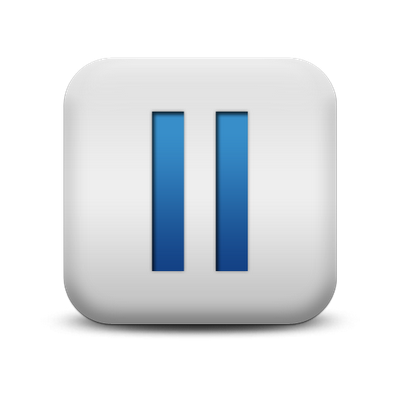 Exodus 14:10-14
     
     And Moses said to the people, “Do not be afraid. Stand still, and see the salvation of the Lord, which He will accomplish for you today…” (vs. 13)
[Speaker Notes: Based on sermon outline by Joe R. Price that appeared in The Spirit’s Sword, February 17, 2013
Preached at West Side on July 7, 2013 PM
Print  Slides:  1,10,14]
Press Forward?  Or Stand Still?
Another call of scripture is to press forward
It takes discernment to know when to stay and when to go!
“Not that I have already attained, or am already perfected; but I press on, that I may lay hold of that for which Christ Jesus has also laid hold of me. 13 Brethren, I do not count myself to have apprehended; but one thing I do, forgetting those things which are behind and reaching forward to those things which are ahead, 14 I press toward the goal for the prize of the upward call of God in Christ Jesus” (Philippians 3:12-14).
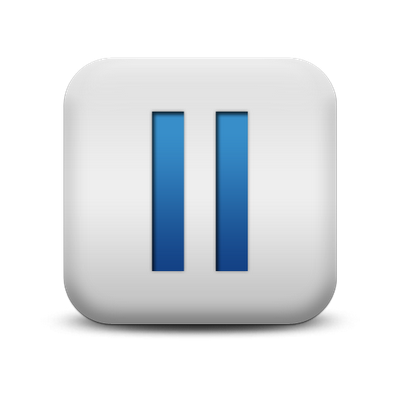 Stand Still
Stand still, and see the               salvation of the Lord
Romans 5:6-8; Eph. 3:20-21; Revelation 15:1-4
Romans 5:6-8
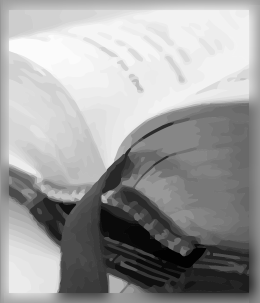 For when we were still without              strength, in due time Christ died for             the ungodly. 7 For scarcely for a righteous man will one die; yet perhaps for a good man someone would even dare to die. 8 But God demonstrates His own love toward us, in that while we were still sinners, Christ died for us.

Without God,we are powerless against sin.
Ephesians 3:20-21
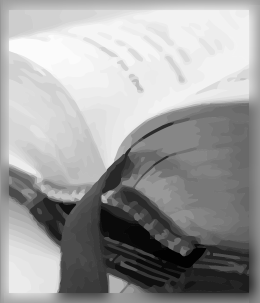 Now to Him who is able to do             exceedingly abundantly above all                 that we ask or think, according to the power that works in us, 21 to Him be glory in the church by Christ Jesus to all generations, forever and ever. Amen.

God abundantly blesses His people!
Revelation 15:1-4
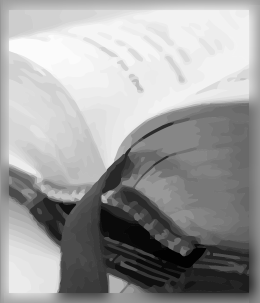 Then I saw another sign in heaven, great              and marvelous: seven angels having the                 seven last plagues, for in them the wrath of               God is complete.  2 And I saw something like a sea of glass mingled with fire, and those who have the victory over the beast, over his image and over his mark and over the number of his name, standing on the sea of glass, having harps of God. 3 They sing the song of Moses, the servant of God, and the song of the Lamb, saying: “Great and marvelous are Your works, Lord God Almighty! Just and true are Your ways, O King of the saints!  4 Who shall not fear You, O Lord, and glorify Your name? For You alone are holy. For all nations shall come and worship before You, For Your judgments have been manifested.”
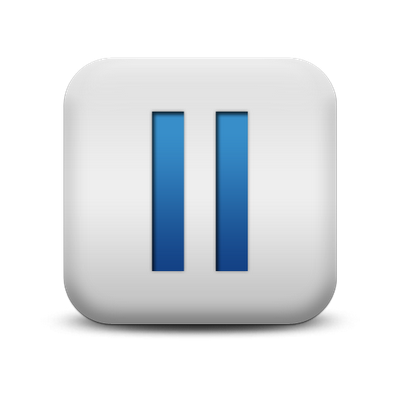 Stand Still
Stand still, and see the               salvation of the Lord
Romans 5:6-8; Eph. 3:20-21; Revelation 15:1-4
Stand still, and consider the wondrous works of God (Job 37:14)
Acts 14:14-17; Psalm 8:3-9 (Read)
Job 37:14
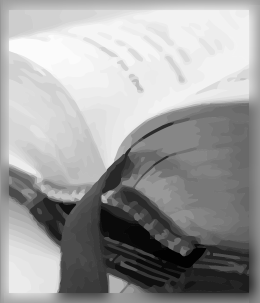 Listen to this, O Job; Stand still                   and consider the wondrous works                 of God.

These are the words of Elihu, Job’s friend.  Which, as a matter of fact, were repeated in principle by God Himself in Job 38-39.
Acts 14:14-17
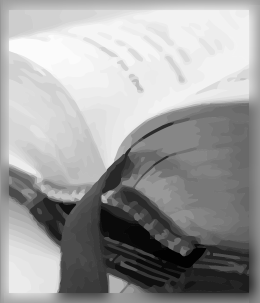 But when the apostles Barnabas and              Paul heard this, they tore their clothes           and ran in among the multitude, crying out 15 and saying, “Men, why are you doing these things? We also are men with the same nature as you, and preach to you that you should turn from these useless things to the living God, who made the heaven, the earth, the sea, and all things that are in them, 16 who in bygone generations allowed all nations to walk in their own ways. 17 Nevertheless He did not leave Himself without witness, in that He did good, gave us rain from heaven and fruitful seasons, filling our hearts with food and gladness.”
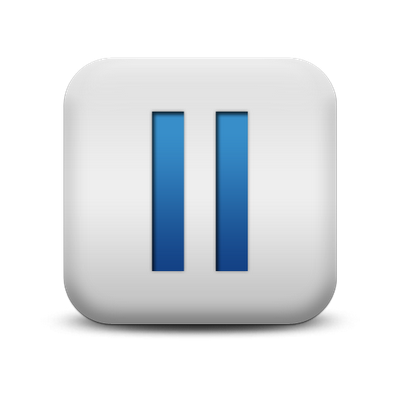 Stand Still
Stand still, and see the               salvation of the Lord
Romans 5:6-8; Eph. 3:20-21; Revelation 15:1-4
Stand still, and consider the wondrous works of God (Job 37:14)
Acts 14:14-17; Psalm 8:3-9 (Read)
Command the chariot to stand still (Acts 8:38)
Acts 16:33; 2 Corinthians 6:2
Acts 8:38
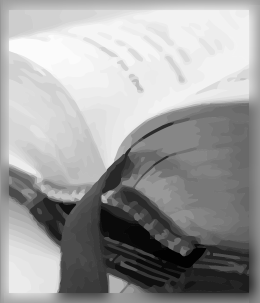 So he commanded the chariot to                stand still. And both Philip and the               eunuch went down into the water, and he baptized him.
Acts 16:33
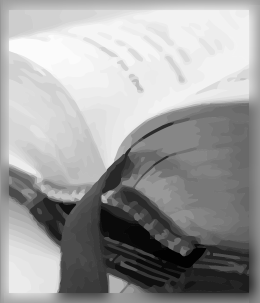 And he took them the same hour                   of the night and washed their stripes.              And immediately he and all his family were baptized.
2 Corinthians 6:2
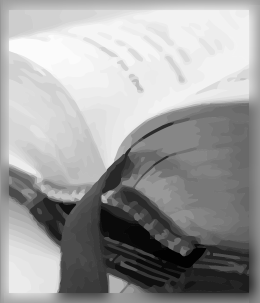 For He says:  “In an acceptable                 time I have heard you, And in the                      day of salvation I have helped you.”  Behold, now is the accepted time; behold, now is the day of salvation.
Conclusion
Jesus calms the storms of life.   (cf. Mark 4:39, “Peace, Be Still”).

Stand still and see the salvation of the Lord!